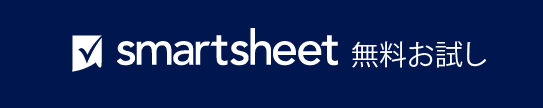 GILES JOHNSTON 氏イメージ標準運用手順テンプレート
自社の
ロゴ
完了者: [ 名前 ]

完了日: [ 日付 ]
Giles Johnston 氏イメージ SOP
SOP
#######
「タイトル例」
日付
00/00/00
この図形は適切なグラフィックまたは画像に置き換えます。
この図形は適切なグラフィックまたは画像に置き換えます。
ここでは、上の画像を説明し、プロセスの次のステップは何かを明確に説明します。テキスト ボックスの大きさは説明の必要に応じて調整できます。
ここでは、上の画像を説明し、プロセスの次のステップは何かを明確に説明します。テキスト ボックスの大きさは説明の必要に応じて調整できます。
作成者
G. Johnston 氏
問題
1
疑問があれば、質問！
1
SOP
#######
「タイトル例」
日付
00/00/00
この図形は適切なグラフィックまたは画像に置き換えます。
この図形は適切なグラフィックまたは画像に置き換えます。
ここでは、上の画像を説明し、プロセスの次のステップは何かを明確に説明します。テキスト ボックスの大きさは説明の必要に応じて調整できます。
ここでは、上の画像を説明し、プロセスの次のステップは何かを明確に説明します。テキスト ボックスの大きさは説明の必要に応じて調整できます。
作成者
G. Johnston 氏
問題
1
疑問があれば、質問！
2
SOP
#######
「タイトル例」
日付
00/00/00
この図形は適切なグラフィックまたは画像に置き換えます。
この図形は適切なグラフィックまたは画像に置き換えます。
ここでは、上の画像を説明し、プロセスの次のステップは何かを明確に説明します。テキスト ボックスの大きさは説明の必要に応じて調整できます。
ここでは、上の画像を説明し、プロセスの次のステップは何かを明確に説明します。テキスト ボックスの大きさは説明の必要に応じて調整できます。
作成者
G. Johnston 氏
問題
1
疑問があれば、質問！
3
SOP
#######
「タイトル例」
日付
00/00/00
この図形は適切なグラフィックまたは画像に置き換えます。
この図形は適切なグラフィックまたは画像に置き換えます。
ここでは、上の画像を説明し、プロセスの次のステップは何かを明確に説明します。テキスト ボックスの大きさは説明の必要に応じて調整できます。
ここでは、上の画像を説明し、プロセスの次のステップは何かを明確に説明します。テキスト ボックスの大きさは説明の必要に応じて調整できます。
作成者
G. Johnston 氏
問題
1
疑問があれば、質問！
4
SOP
#######
「タイトル例」
日付
00/00/00
この図形は適切なグラフィックまたは画像に置き換えます。
この図形は適切なグラフィックまたは画像に置き換えます。
ここでは、上の画像を説明し、プロセスの次のステップは何かを明確に説明します。テキスト ボックスの大きさは説明の必要に応じて調整できます。
ここでは、上の画像を説明し、プロセスの次のステップは何かを明確に説明します。テキスト ボックスの大きさは説明の必要に応じて調整できます。
作成者
G. Johnston 氏
問題
1
疑問があれば、質問！
5